Easements and Restrictive CovenantsTelevision Education Network (TEN) – 3 March 2022
Sydney Jacobs 
BA, LLB, LLM (Cam)
Barrister 
NMAS accredited mediator
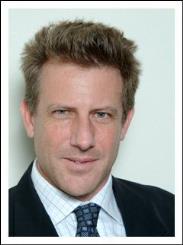 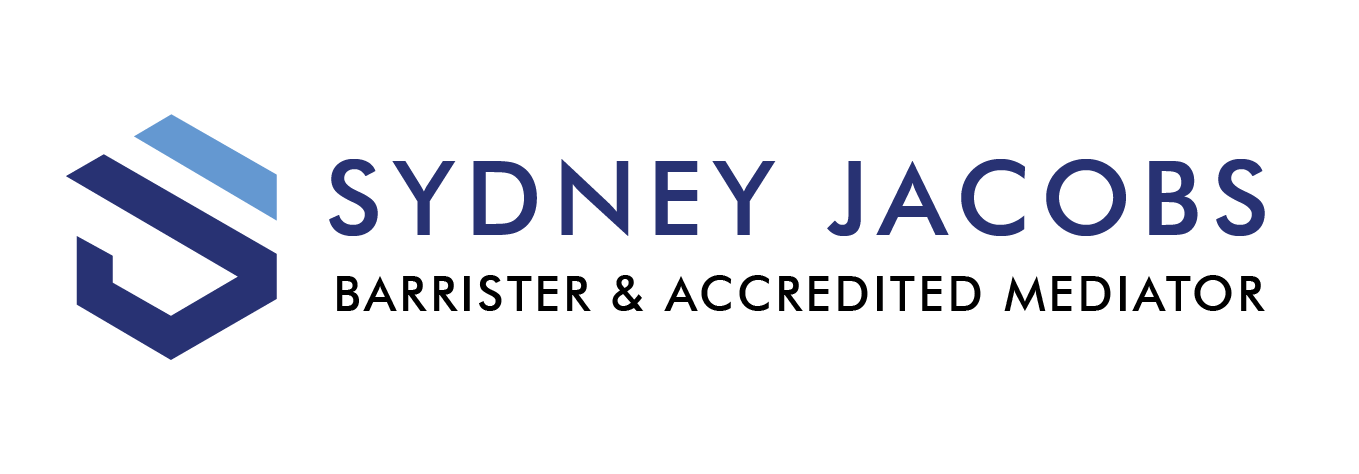 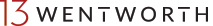 SEC 88K CONVEYANCING ACT
The Court may make an order imposing an easement over land if the easement is reasonably necessary for the effective use or development of other land. Relevant factors include (Shi v Abi – K)-- the capacity of the developer’s land for use or development of particular kinds-- the nature of the proposed development-- the manner in which the proposed development is to be effected-- the effect of the easement (if granted) on the servient land The requirement for “effective” development is met if the development of land is for some planning purpose such as residential, commercial or industrial and cannot be achieved without the creation and use of an easement for, say, drainage: Rainbowforce paragraph [72].
2
Sydney Jacobs, Barrister & Mediator, 13 Wentworth Chambers
Liability limited by a scheme approved under Professional Standards Legislation
SEC 88 K(2) CONVEYANCING ACT
(2) Such an order may be made only if the Court is satisfied that:
(a) use of the land having the benefit of the easement will not be inconsistent with the public interest, and 
(b) the owner of the land to be burdened by the easement, can be adequately compensated for any loss or other disadvantage that will arise from imposition of the easement, and 
(c) all reasonable attempts have been made by the applicant for the order to obtain the easement or an easement having the same effect but have been unsuccessful.
3
Sydney Jacobs, Barrister & Mediator, 13 Wentworth Chambers
Liability limited by a scheme approved under Professional Standards Legislation
SEC 88K DISCRETION
Even if all of Sec 88 K’S “boxes” are “ticked” by the plaintiff, the court still retains a discretion whether to make such an order. 
The Court’s discretion is to be exercised by balancing  the facilitation of  “…the reasonable development of land while ensuring that just compensation be paid for any erosion of private property rights.While the confiscatory nature of the section may be relevant, and likewise the extent of the burden which would be imposed on the servient land, the mere reluctance of the servient owner to accept an easement is not relevant... …The existence of a superior alternative might well remain at least a relevant discretionary consideration, if it is not determinative of 'reasonable necessity...”
Khattar at para  [60]
4
Sydney Jacobs, Barrister & Mediator, 13 Wentworth Chambers
Liability limited by a scheme approved under Professional Standards Legislation
AUSSIE SKIPS [2020] NSWCA
There is a narrow strip of land , zoned ”community land” , owned by Strathfield Municipal Council between Aussie Skips operations and a drainage channel. Aussie Skips built a high “acoustic wall” along the boundary of its land and the Council land, but in so doing, 341m2 of Council land came to be incorporated within their operations. Council was not accepting of this and took enforcement action to restrain continued occupation. Aussie Skips sought an easement to regularise the situation
Extracting from the headnote:HN 1: “The proposed easements were incapable of comprising easements at law... The appellants enclosed 68% of the Council’s lot, in a manner which practically excluded the Council from any use of the enclosed land... The Council’s rights of access to the land were in truth illusory...”
5
Sydney Jacobs, Barrister & Mediator, 13 Wentworth Chambers
Liability limited by a scheme approved under Professional Standards Legislation
AUSSIE SKIPS
At para [23], Basten JA commented on the illusory rights left to the Council (were Aussie Skips to prevail), as follows:“... The rights conferred on the dominant tenement may be extensive and provide for exclusive occupation of the land, but must be compatible with the continued beneficial ownership of the servient tenement.”  Basten J gave the example from a 1949 KB case, Wright v Macadam, where a tenant of an upper flat in a house had been given the right to use a coal shed in the garden of a house, and which had held that this was valid as an easement as it was a right of a kind that could readily be included in a lease or conveyance.
6
Sydney Jacobs, Barrister & Mediator, 13 Wentworth Chambers
Liability limited by a scheme approved under Professional Standards Legislation
APPLICANT TO PROPOSE TERMS OF THE EASEMENT
The applicant ought to propose the terms of the easement sought. The precise terms may well need to be known before compensation can be considered and assessed: see e.g., Gordon v Lever [2018].
Practical tip: attach to the Summons:(i) a sketch summarizing all salient points, will let the court know what you seek. Colours help. A bespoke survey is preferable, shorn off the usual irrelevancies. (ii) proposed terms.
7
Sydney Jacobs, Barrister & Mediator, 13 Wentworth Chambers
Liability limited by a scheme approved under Professional Standards Legislation
EVIDENCE TO ADDUCE
Naturally, this depends on i.a. (i) the type of the easement being sought (e.g. stormwater? carriageway? batter?)(ii) the topography of the land in issue 
The usual types of evidence one would consider adducing include:(i) valuation — so as to assess compensation;(ii) building/engineering: e.g. compare the easement route you propose and the alternatives/s; compare costs/ time to implement/relative impact on those concerned including loss of amenity and privacy etc;(iii) town planning / architect e.g. will the proposed work for a stormwater easement impact on the future “developability” of the servient tenement; (iv) surveyor.
8
Sydney Jacobs, Barrister & Mediator, 13 Wentworth Chambers
Liability limited by a scheme approved under Professional Standards Legislation
ALL REASONABLE ATTEMPTS: ENQUIRIES TO BE MADE
There ought be an initial attempt to obtain the easement by negotiation with the person affected and making of some monetary offer: Rainbowforce [2010] at [131]
If acting for the Plaintiff, ensure there is at least one request that is “open” and not “without prejudice”: otherwise, how can you demonstrate this aspect?
Seeking mediation almost certainly counts towards making reasonable efforts: para [20] of Ross Bilton [2012] (costs)
Reasonable attempts includes the circumstances up to, and including, the date of the Court making the order: Stepanoski [2011]
9
Sydney Jacobs, Barrister & Mediator, 13 Wentworth Chambers
Liability limited by a scheme approved under Professional Standards Legislation
THE PLAINTIFF CAN HAVE ITS PARTY -  AT A COST
The costs of the proceedings are payable by the applicant, subject to any order of the Court to the contrary: Sec 88 K (5)-- there must be “more than rejection of reasonable offers of compensation” to justify an alternative order: Shi at [98]-- it is not enough that the plaintiffs’ case was a “strong one”, where the defendant’s position was not “so untenable as to deprive it of the character of a reasonable defence”: Stepanoski (No 2) at [10]. Bear in mind that Bryson AJ accepted my submissions in the first proceedings that the proposal put forward on behalf of Ms Chen at hearing that the alternate route she propounded had nothing to commend it in terms of engineering and was indeed remarkably clumsy. -- making the proceedings more expensive than they need to be, and presenting false evidence constitutes disentitling conduct: Ross Bilton at [17].
10
Sydney Jacobs, Barrister & Mediator, 13 Wentworth Chambers
Liability limited by a scheme approved under Professional Standards Legislation
OPPOSING AN EASEMENT APPLICATION
There is no obligation (at least in NSW) on a person to consent to an easement over their land. Cases like Stepanoski v Chen (where I acted for the Plaintiff seeking an easement for stormwater, which was granted) shows the wide latitude a putative servient owner has to resist an easement without being labelled as unreasonable. Bryson AJ emphasised that ownership confers important and historic rights that are not be lightly interfered with.
Sec 88 K (5), as interpreted by cases like Abi-K v Shi, underscores this: the default position is that the applicant pays costs unless the court “otherwise orders”; & persuading a court to “otherwise order” is a Sisyphian task.
11
Sydney Jacobs, Barrister & Mediator, 13 Wentworth Chambers
Liability limited by a scheme approved under Professional Standards Legislation
HOLDING A PUTATIVE DOMINANT OWNER TO RANSOM
The difficulty in displacing Sec 88 K (5) gives a defendant in a Sec 88 K application a wide latitude as to the basis on which to defend.
Couple this with the recognition of the right of land owners to commercialise their e.g. airspace as they see fit. If developers swing their crane over a neighbour’s property, without first coming to terms, the neighbour is generally entitled to an injunction as of right: Anchor Brewhouse.
Nevertheless, Sec 88 K does not allow neighbours to be held to ransom
12
Sydney Jacobs, Barrister & Mediator, 13 Wentworth Chambers
Liability limited by a scheme approved under Professional Standards Legislation
RESTRICTIVE COVENANTS
Covenants may be of two broad kinds: restrictive or positive.A restrictive covenant is one which restricts the land owner from time to time doing a particular act, eg building above a given height; or building otherwise than from approved materials and colours ; or from carrying out certain trades.A positive covenant, is a restriction imposed by, or for the benefit of a prescribed authority requiring the maintenance and/or repair of land e.g. to maintain a building and its foundations to ensure the safe working of a railway passing below it, or to erect a habitable dwelling upon the land within a specified period of time.The Positive Covenant must be in terms that directly require the owner of the land to do some positive action: per the NSW LPI website
13
Sydney Jacobs, Barrister & Mediator, 13 Wentworth Chambers
Liability limited by a scheme approved under Professional Standards Legislation
OVERLAP B/N EASEMENTS AND COVENANTS
18 A right of way is a type of easement. An easement is, by definition, the grant of a non-exclusive right in respect of the use of land for the benefit of other land ………………an easement [is] a privilege without profit, which the owner of one neighbouring tenement has of another, existing in respect of their several tenements, by which the servient owner is obliged to suffer or not to do something on his own land, for the advantage of the dominant owner.19 This suggests that there is an overlap between an easement and a covenant, the latter being “an obligation concerning land, whether or not originally created by deed’ ………….There is [an ] overlap in the present case, whereby the terms of the right of way include both dominant and servient tenements, the grant of a right, a covenant to allow persons to pass and a covenant to maintain and repair.Pro-Vision Developments Pty Limited v Ku-Ring-Gai Municipal Council [2003] NSWLEC 226
14
Sydney Jacobs, Barrister & Mediator, 13 Wentworth Chambers
Liability limited by a scheme approved under Professional Standards Legislation
OVERLAP Cont’d
See para [18] of Eccleston v O'Keefe [2007] NSWSC 159, where Windeyer J mused whether the hopelessly worded easement for drawing water he was required to interpret , and which he labelled as having being written in “gobblededook,” would be more appropriate as a restrictive covenant appurtenant to an easement.
15
Sydney Jacobs, Barrister & Mediator, 13 Wentworth Chambers
Liability limited by a scheme approved under Professional Standards Legislation
The 89 Holland Park saga: restrictive covenants
89 Holland Park [2013] (Ch) ; with further judgments in 2019 and 2021 in the ongoing saga.  When number 87 was transferred by the owner of No 89 Holland Pk to FdF in 1965 it became subject to a positive covenant that FdF had to build a residence. There was no express provision that such consent could not be unreasonably withheld. Clause 2 of the Deed (as varied) provided:
(a) In lieu of the drawings referred to in the said Transfer and the said Deed the Adjoining Owner hereby approves the general layout drawing No 160/13 dated April One thousand nine hundred and sixty eight prepared by Messrs Holmes & Gill.
(b) The Building Owner shall make no applications to the appropriate Planning Authority nor apply for any other necessary permissions from the local or any other Body or Authority in respect of any plans drawings and specifications which have not been previously approved by the Adjoining Owner
16
Sydney Jacobs, Barrister & Mediator, 13 Wentworth Chambers
Liability limited by a scheme approved under Professional Standards Legislation
Protecting Brigadiers and being whimsical
The adjoining Owner submitted that the requirement for consent in clause 2(b) and 3 of the 1968 Deed was “absolute and that the Adjoining Owner and his assigns are entitled to refuse consent on any grounds at all. This would include the Adjoining Owner being able to refuse consent arbitrarily, capriciously, or at a whim.”
In [21] of the 2021 judgment, the court extracted what had been said on this topic in the 2019 judgment, including as follows: 

"[29]  Generally, the sole purpose of a covenant requiring approval by a covenantee is to protect the property interests of the covenantee –... If what is proposed has no impact on the covenantee's property interests then it is generally not entitled to refuse consent –]. There is nothing within either the language used or the documentary factual or commercial context of this case that suggests that the parties to the 1965 Transfer and the 1968 Deed had any intention other than to protect [Brigadier Radford's] property interest in [the Building]. It follows that the general principle set out in Iqbal v. Thakrar ...applies to both the covenants in issue in these proceedings."
17
Sydney Jacobs, Barrister & Mediator, 13 Wentworth Chambers
Liability limited by a scheme approved under Professional Standards Legislation
YOUR FEEDBACK & CRITIQUE WELCOMED
If you have any war stories to share, feedback or criticism you’d like to offer, please email:sjacobsassistant@13wentworth.com.au
18
Sydney Jacobs, Barrister & Mediator, 13 Wentworth Chambers
Liability limited by a scheme approved under Professional Standards Legislation
AUTHORITIES
89 Holland Park (Management) Ltd v Hicks [2013] EWHC 391 (Ch); and judgements up to Hicks v 89 Holland Park (Management) Ltd [2021] EWHC 930 (Comm) (29 April 2021).
Anchor Brewhouse Developments Ltd v Berkley House (Docklands Developments) Ltd (1987) Ch D  38 BLR 82. 
Aussie Skips Recycling Pty Ltd v Strathfield Municipal Council [2020] NSWCA 292.
Gordon v Lever [2018] NSWCA 43.
Janney v Steller Works Pty Ltd [2017] VSC 363.
The Owners of East Fremantle Shopping Centre West Strata Plan 8618 v Action Supermarkets Pty Ltd [2008] WASCA 180.
Pro-Vision Developments v Ku-Ring-Gai Municipal Council  [2003] NSWLEC 226.
Khattar v Wiese [2005] NSWSC 1014.
Rainbowforce Pty Limited v Skyton Holdings Pty Limited [2010] 171 LGERA 286.
19
Sydney Jacobs, Barrister & Mediator, 13 Wentworth Chambers
Liability limited by a scheme approved under Professional Standards Legislation
AUTHORITIES
Ross Bilton v Georgia Ligdas (costs) [2016] NSWSC 1585.
Sertari Pty Ltd v Nirimba Development Pty Ltd [2007] NSWCA 324.
Stolyar v Towers  [2018] NSWCA 6.
Stepanoski v Chen [2011] NSWSC; & (No 2) [2012] NSWSC 1037.
Shi v Abi –K Pty Ltd (2014) 87 NSWLR 568.
Turvey v Crotti [2018] NSWSC.
Westfield Management Ltd v Perpetual Trustee Co Ltd [2007] HCA 45.
20
Sydney Jacobs, Barrister & Mediator, 13 Wentworth Chambers
Liability limited by a scheme approved under Professional Standards Legislation